Intermediate Physics for Medicine and Biology Chapter 5: Transport Through Neutral Membranes
Professor Yasser M. Kadah

Web: http://www.k-space.org
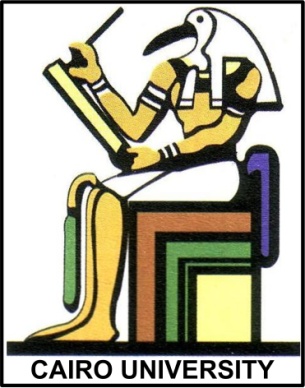 Textbook
Russell K. Hobbie and Bradley J. Roth, Intermediate Physics for Medicine and Biology, 4th  ed.,  Springer-Verlag, New York, 2007. (Hardcopy)
Textbook's official web site: http://www.oakland.edu/~roth/hobbie.htm
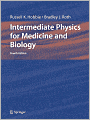 Membranes
Cells are surrounded by a membrane  7-10 nm thick
Permeable to a substance
Substance can pass freely through it
Semipermeable
Only certain substances can get through it 
Permeant
Substance that can pass through
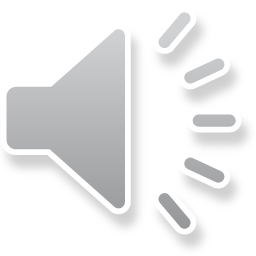 Membranes
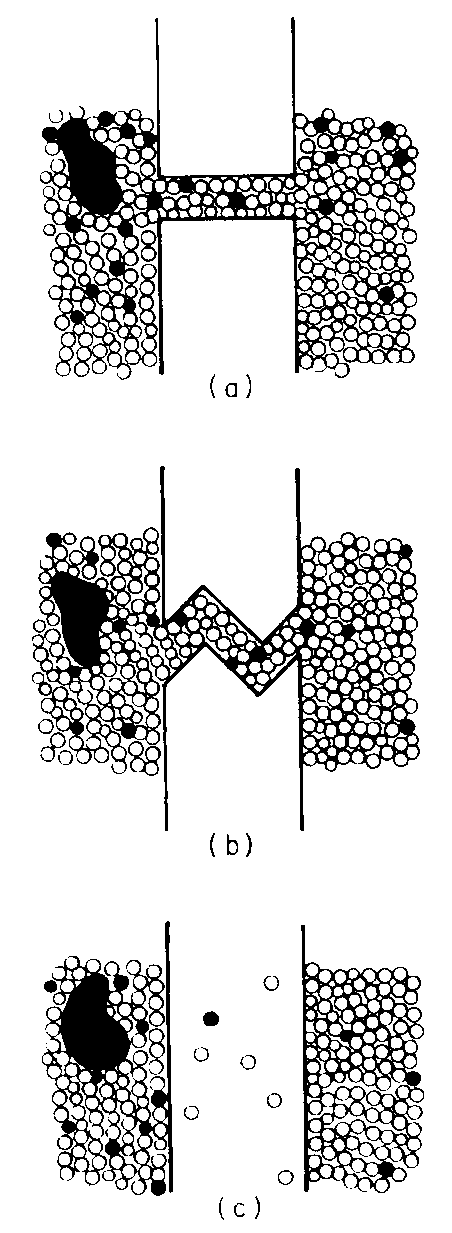 Examples
Straight pores
Tortuous pores
No pores; molecules dissolve
Water motion: bulk flow
Solute motion: random walk
Effective motion: diffusion superimposed on bulk flow
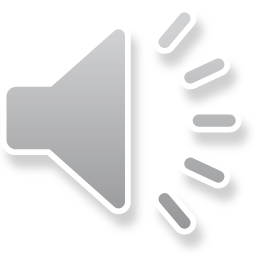 Osmotic Pressure
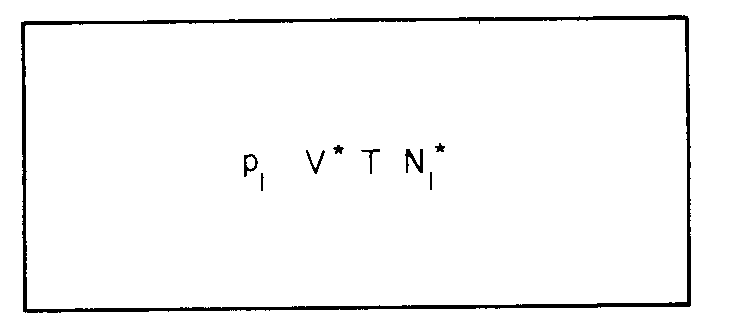 Gas law


N1* : # of molecules, n1* : # of moles
Denote,
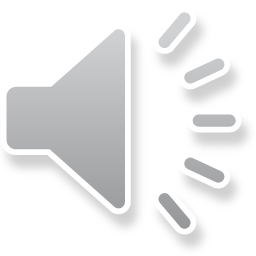 Osmotic Pressure
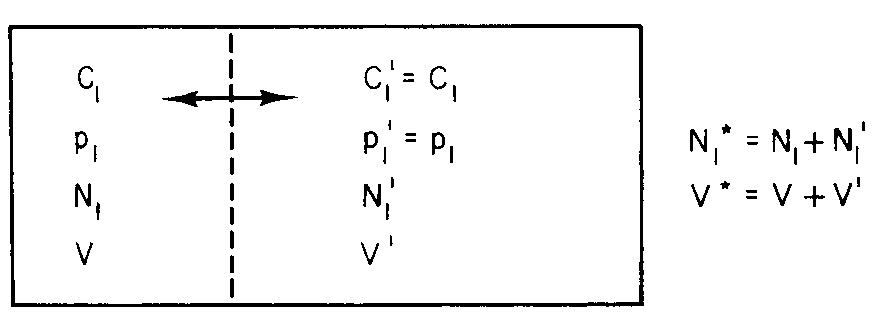 Imagine volume V* divided into two subvolumes V,V’
Pressure remains p1 in both partitions
Average number of molecules remain unchanged
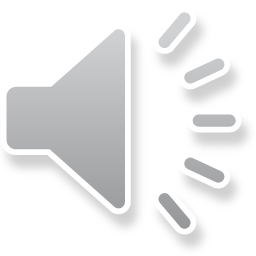 Osmotic Pressure
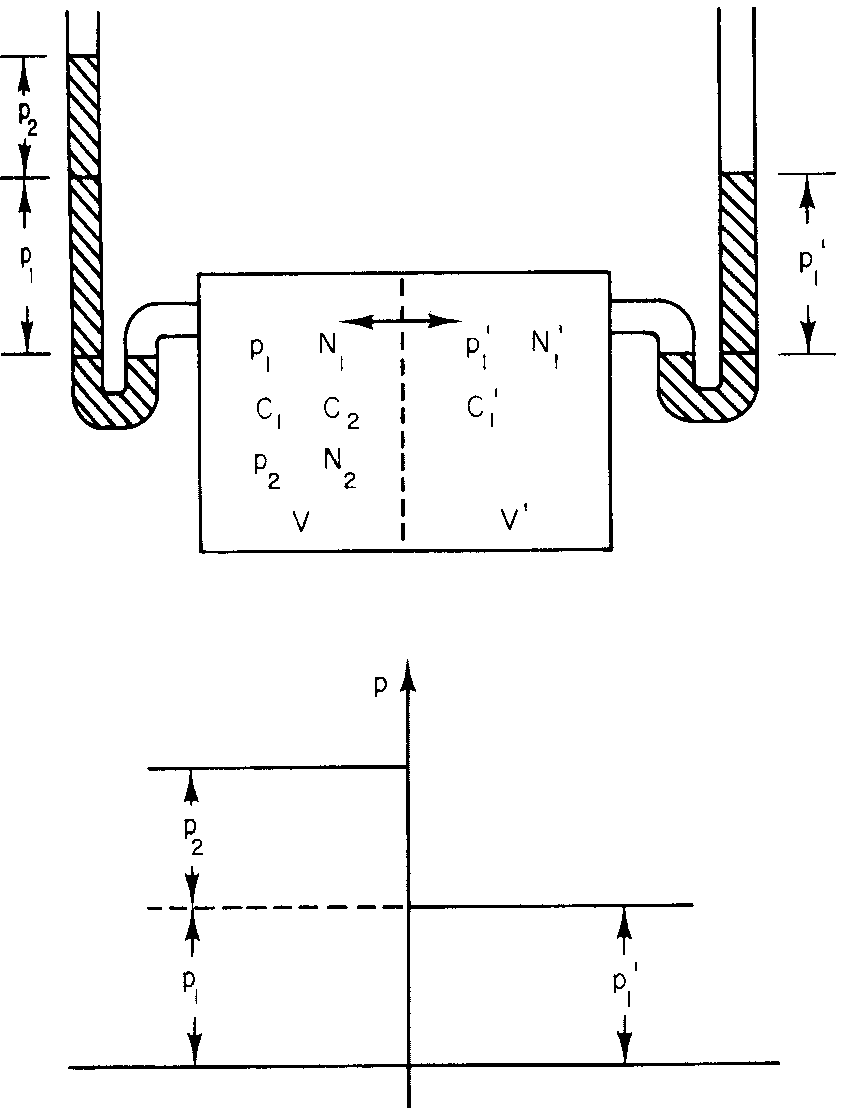 Second species
Cannot pass through
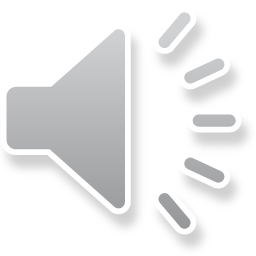 Osmotic Pressure
Total partial pressure for all species that cannot pass through the membrane is called osmotic pressure and denoted by 
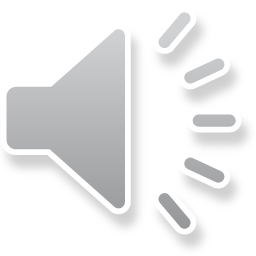 Osmotic Pressure
Total pressure = driving pressure + osmotic pressure


There is no flow if the driving pressure is the same between the two sides of the membrane
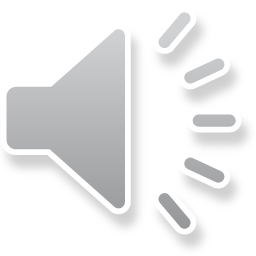 Clinical Examples
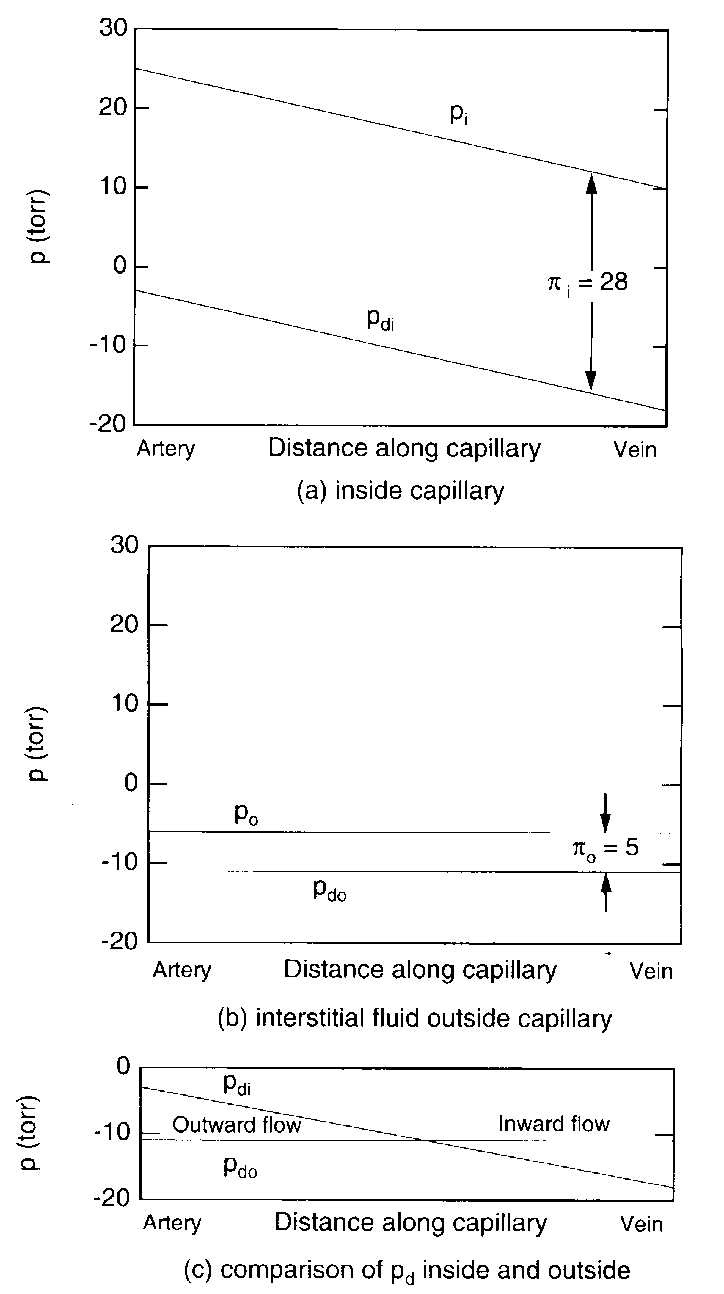 Capillary model
Arterial Side
pi
pdi
i
po
pdo
o
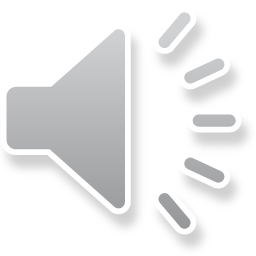 Venous Side
Edema
Abnormal collection of fluid inside tissue
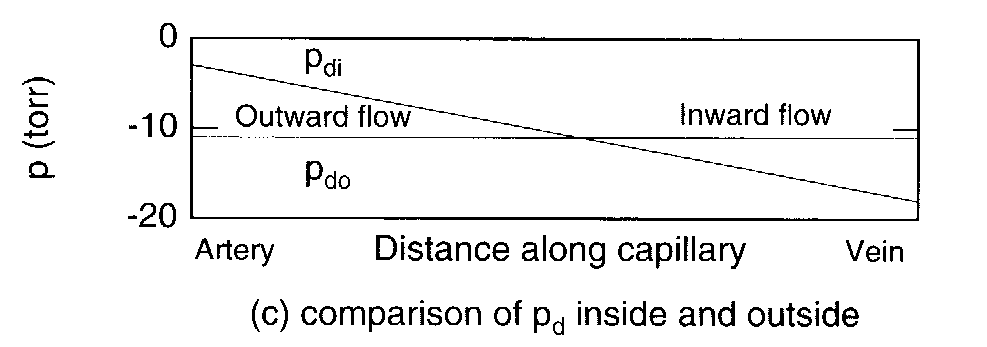 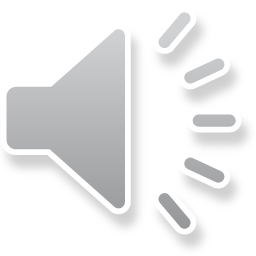 Edema due to Heart Failure
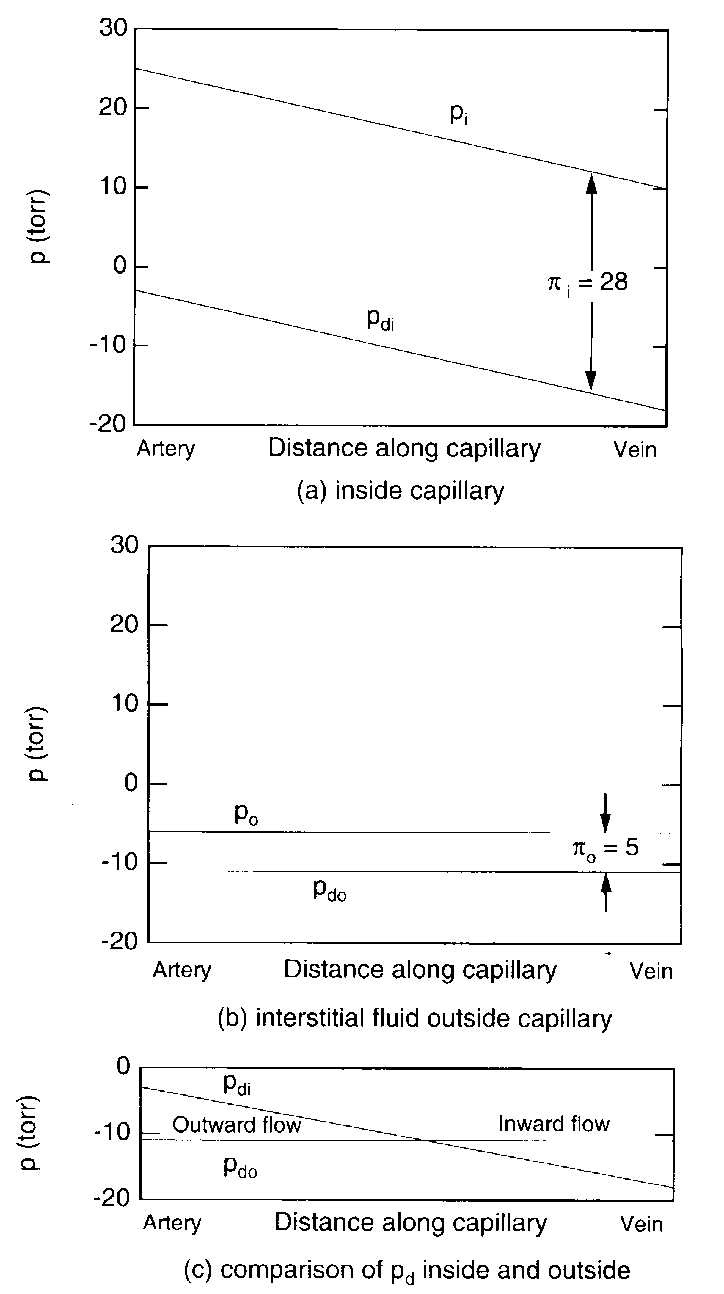 Right heart failure
Swelling of legs
Left heart failure
Pulmonary edema
Root cause:
Rising venous pressure
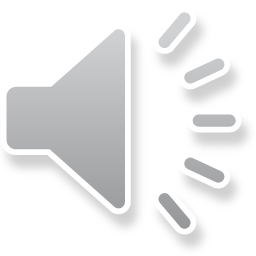 Nephrotic Syndrome, Liver Disease and Ascitis
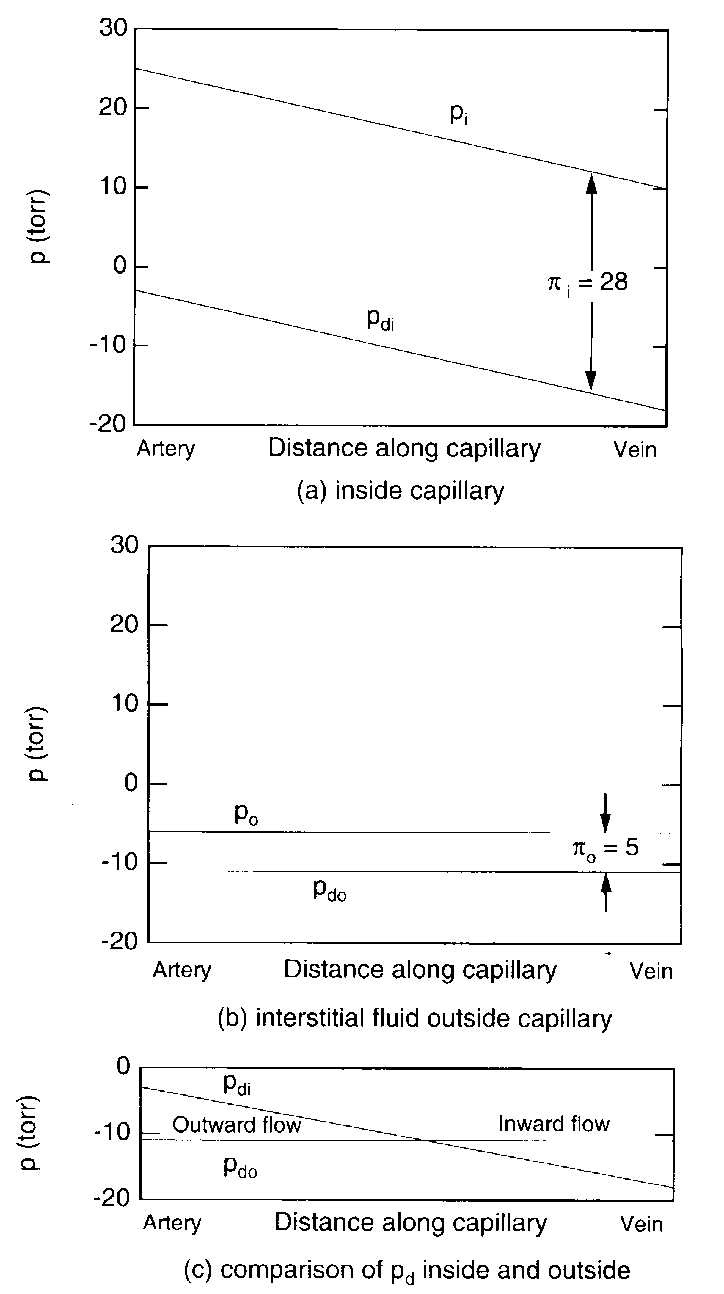 Lower protein in blood
Hypoproteinemia
Several causes
Nephrons leaking proteins
Liver malfunction
Ascitis (blocking of 
     veins in the liver)
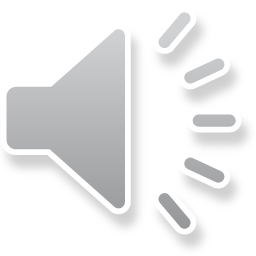 Edema of Inflammatory Reactions
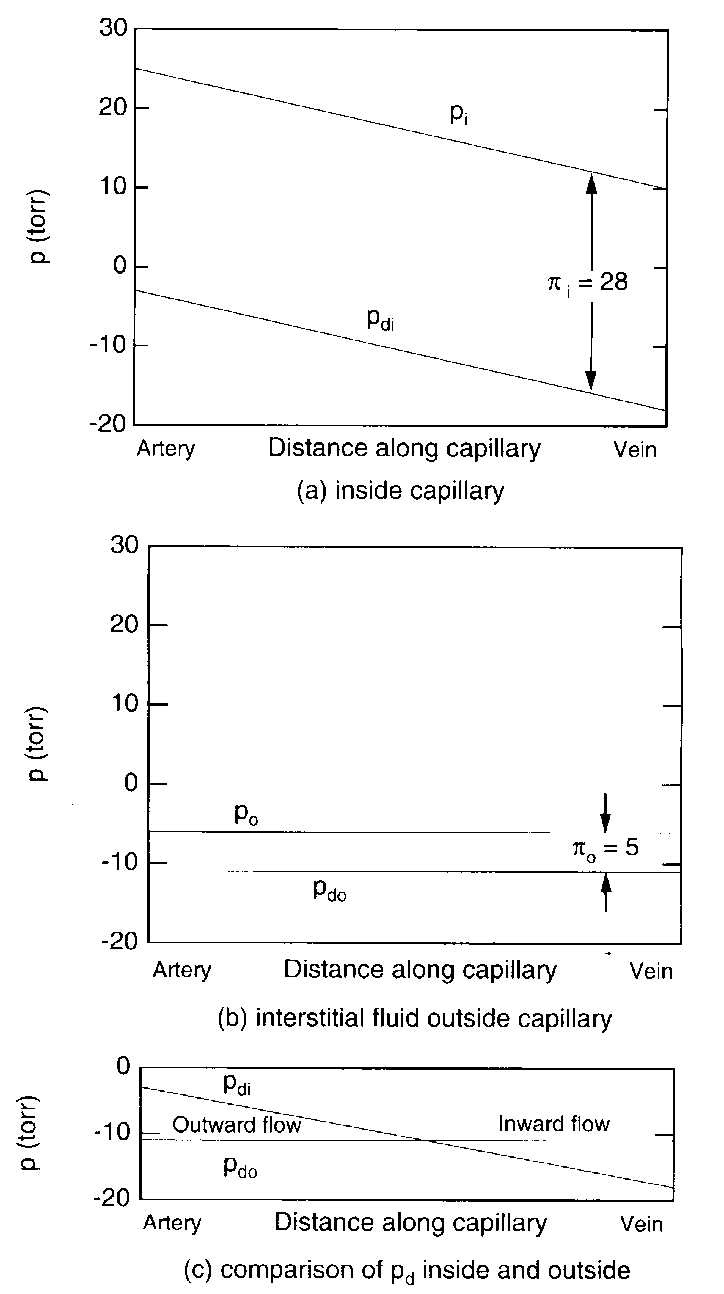 3 Steps
Vasodilation
Fluid exodation (plasma)
Cellular migration
Rise in osmotic pressure
    in extracellular space
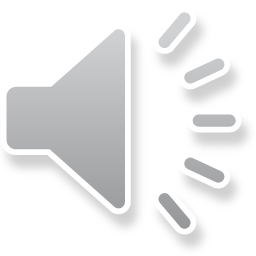 Headaches in Renal Dialysis
Capillary-brain barrier
Low permeability to urea
Plasma urea , temporary urea osmotic pressure inside brain 
Water flows into brain causing cerebral edema, which can cause severe headache.
Converse: inject into blood urea/manitol
Water flows from brain to blood
Emergency treatment for cerebral edema
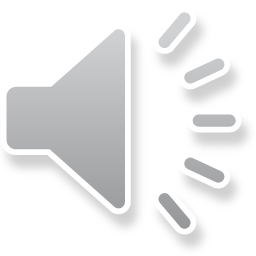 Osmotic Diuresis
Water and many solutes pass into nephron from the blood
Net reabsorption occurs through the rest of the nephron
Most of water and variable for solutes
Medium-weight molecules are not reabsorbed at all (e.g., manitol, glucose)
If they are present, water reabsorption is less
Increase in urine volume
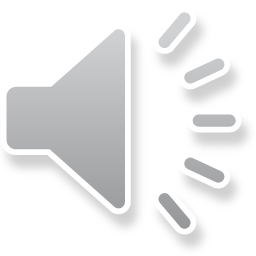 The Artificial Kidney
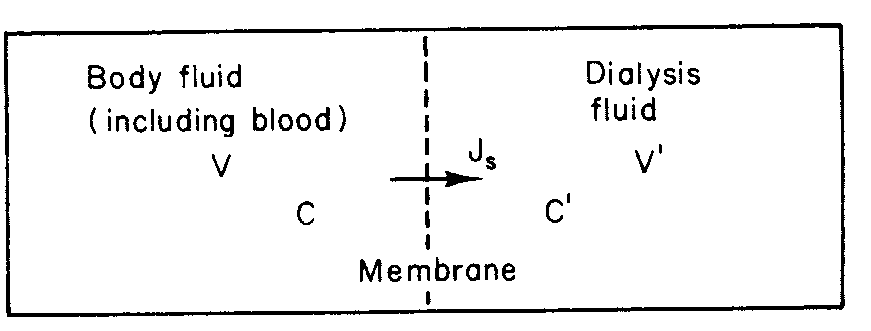 No solvent drag





where
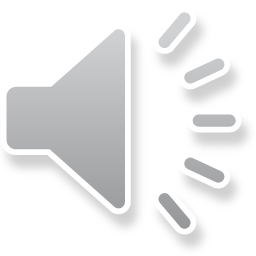 The Artificial Kidney: Example
Let: 
RT= 5×10-6 m/s 
S= 2 m2
V= 40 L
Then,
= 1.1 h
Dialysis typically takes hours
A number of  must elapse
Larger molecules are slower
Not to cause cerebral edema and headache
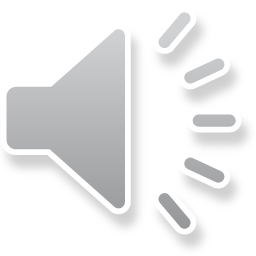 Countercurrent Transport
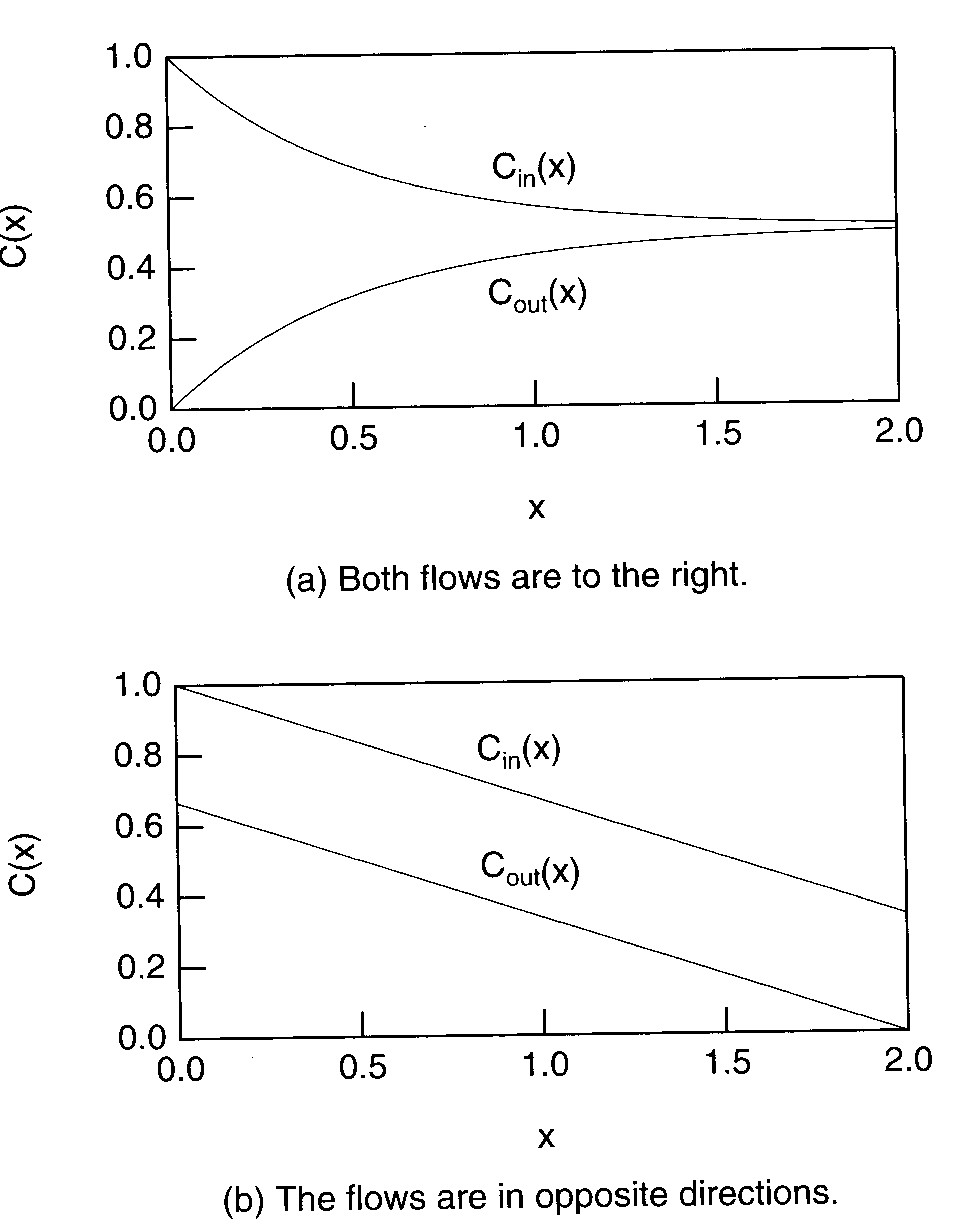 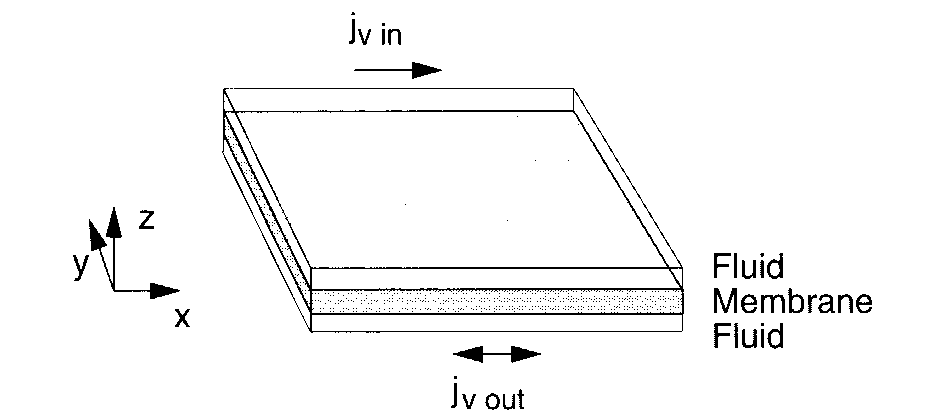 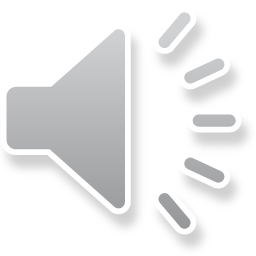 Problem Assignments
Information posted on web site

Web: http://www.k-space.org
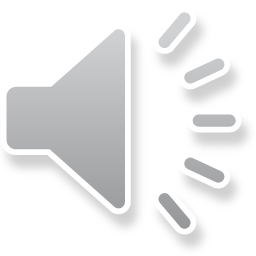